L’explosió delreactor nº4 de Txernòbil
Diethard Peralta Schneider
4t A
Què és una planta nuclear?
És una instal·lació.
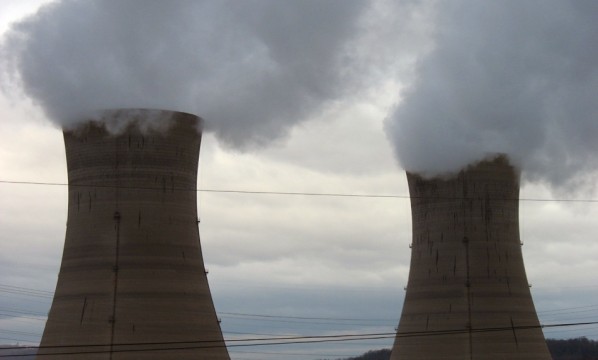 Per què serveix?
Generar energia elèctrica.
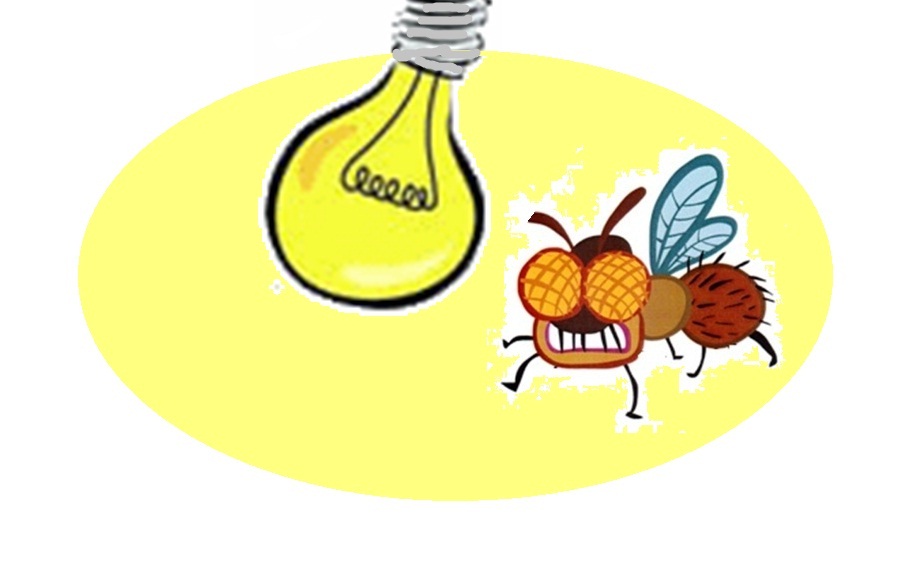 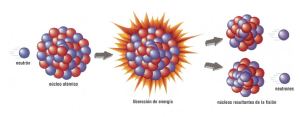 Esta foto de Autor desconocido está bajo licencia CC BY-NC-ND
Llocs  d’Espanya i Catalunya on hi ha  centrals.
Quins perills té una planta nuclear i com afecta?
Una planta nuclear té 3 inconvenients:
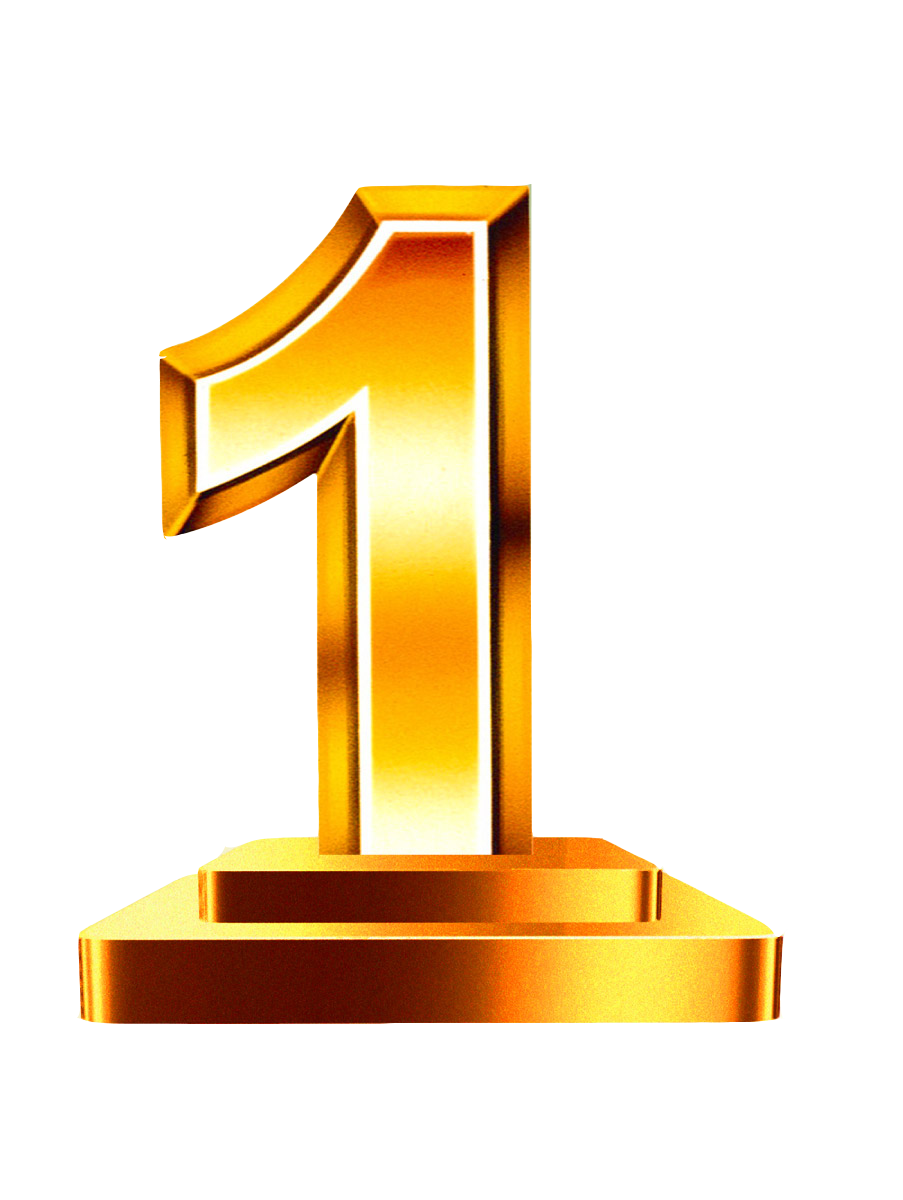 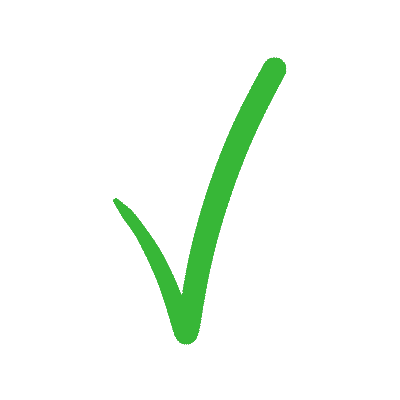 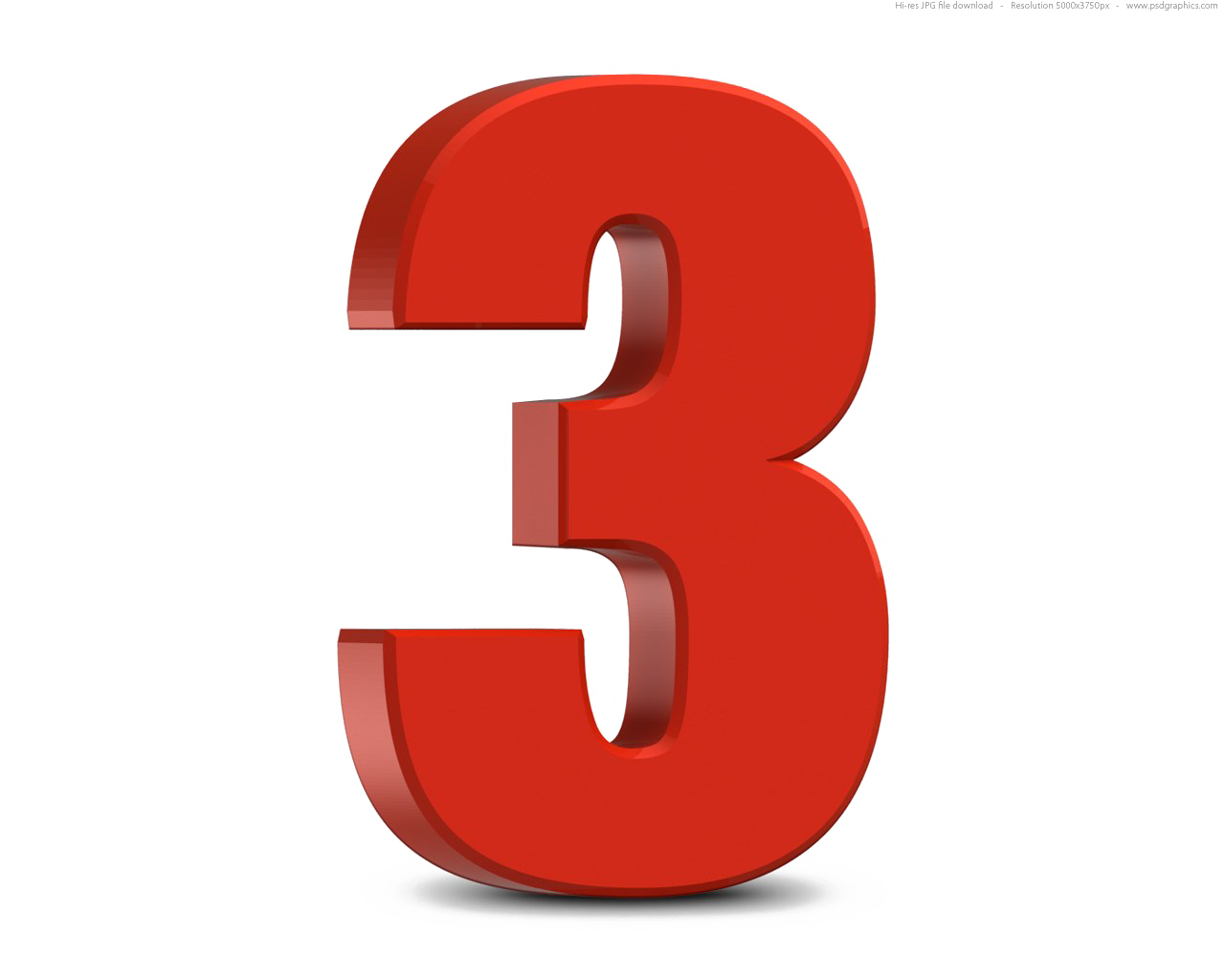 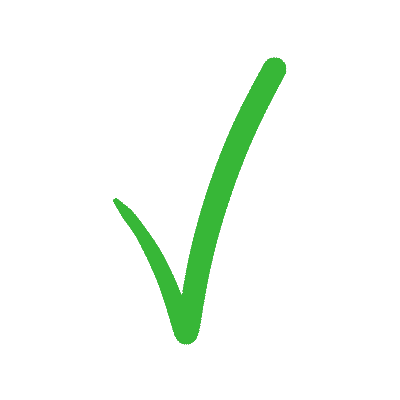 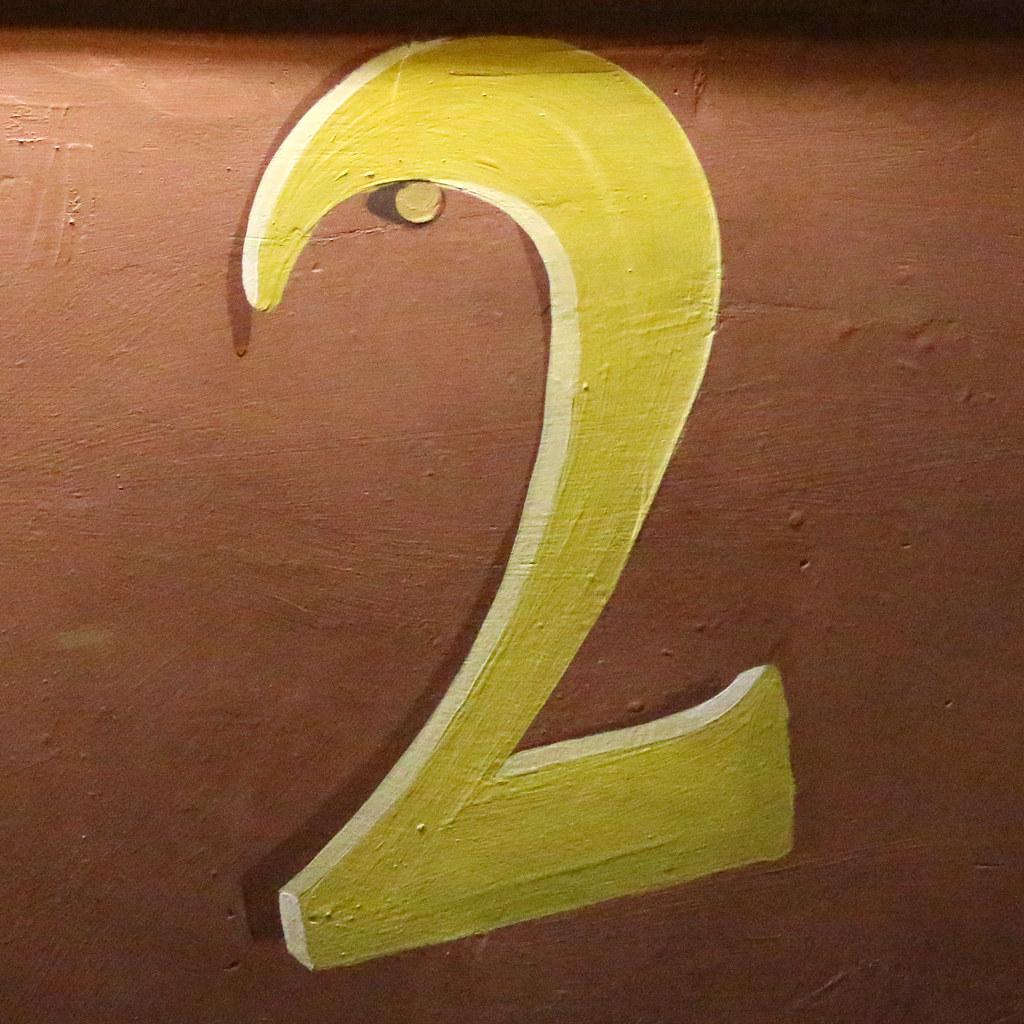 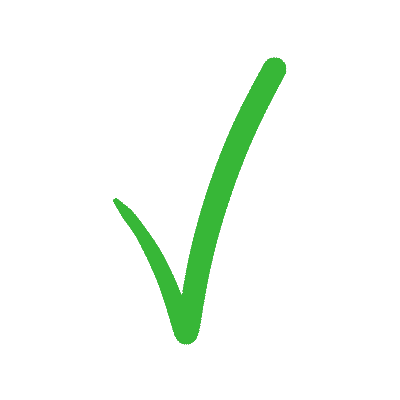 Esta foto de Autor desconocido está bajo licencia CC BY-NC
L’ accident més important.
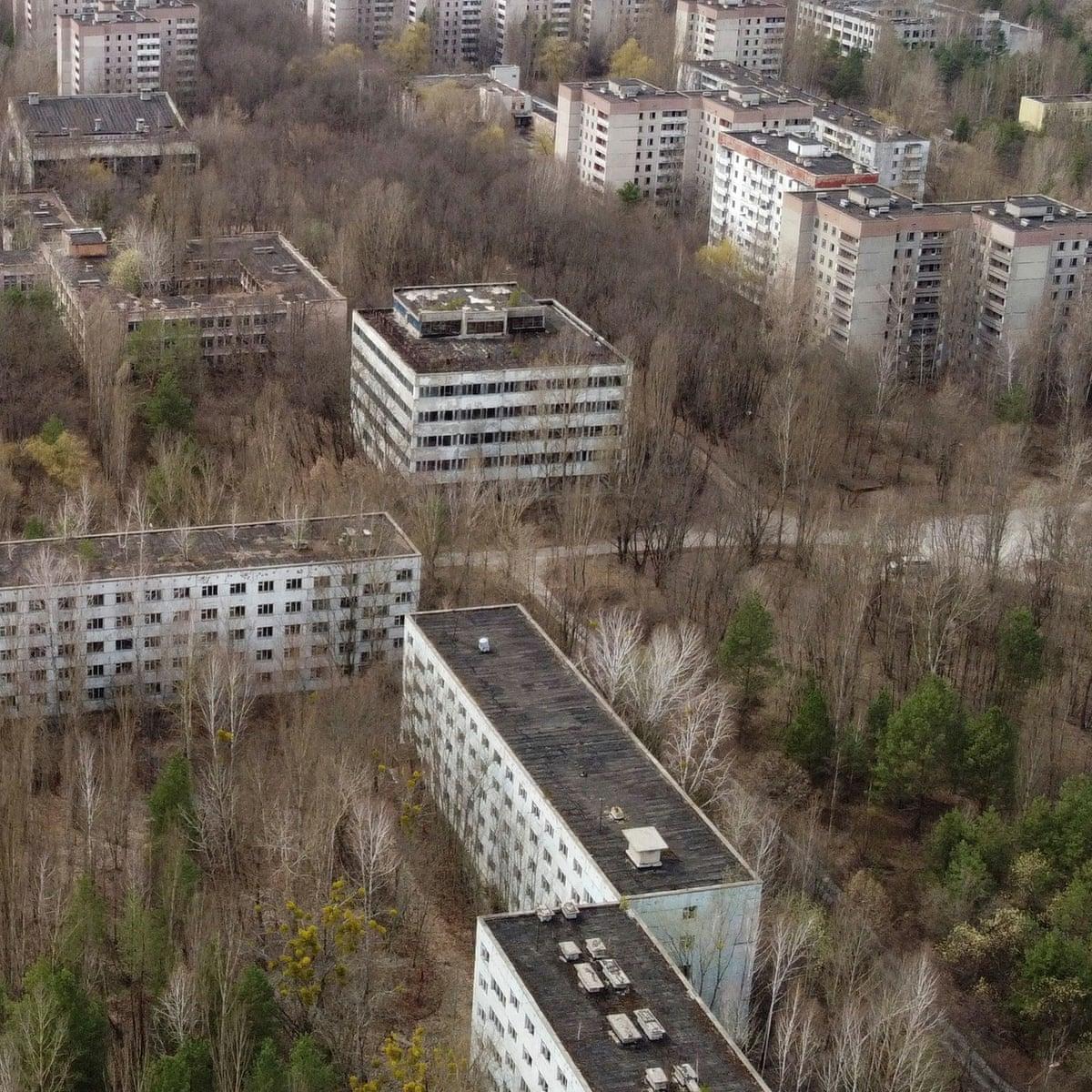 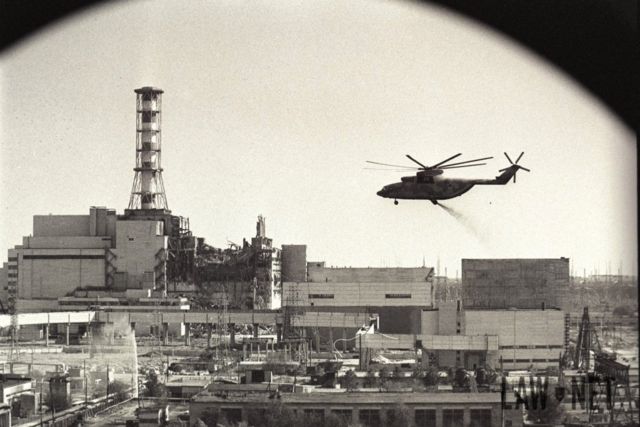 On va passar?
Quan va passar?
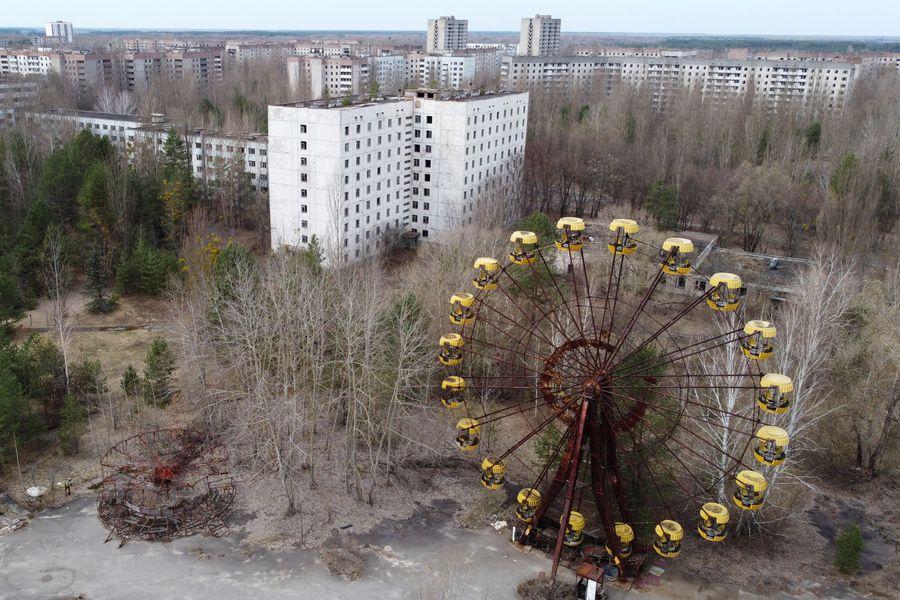 Què va passar?
Prova.
Error humà.
Explosió.
Vapor.
Pluja.
Contaminació
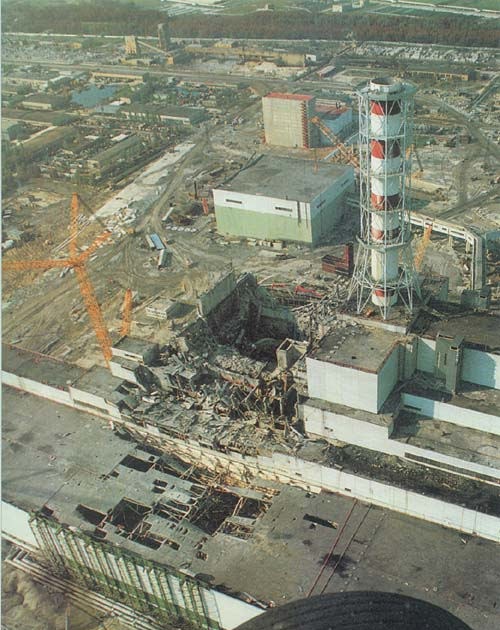 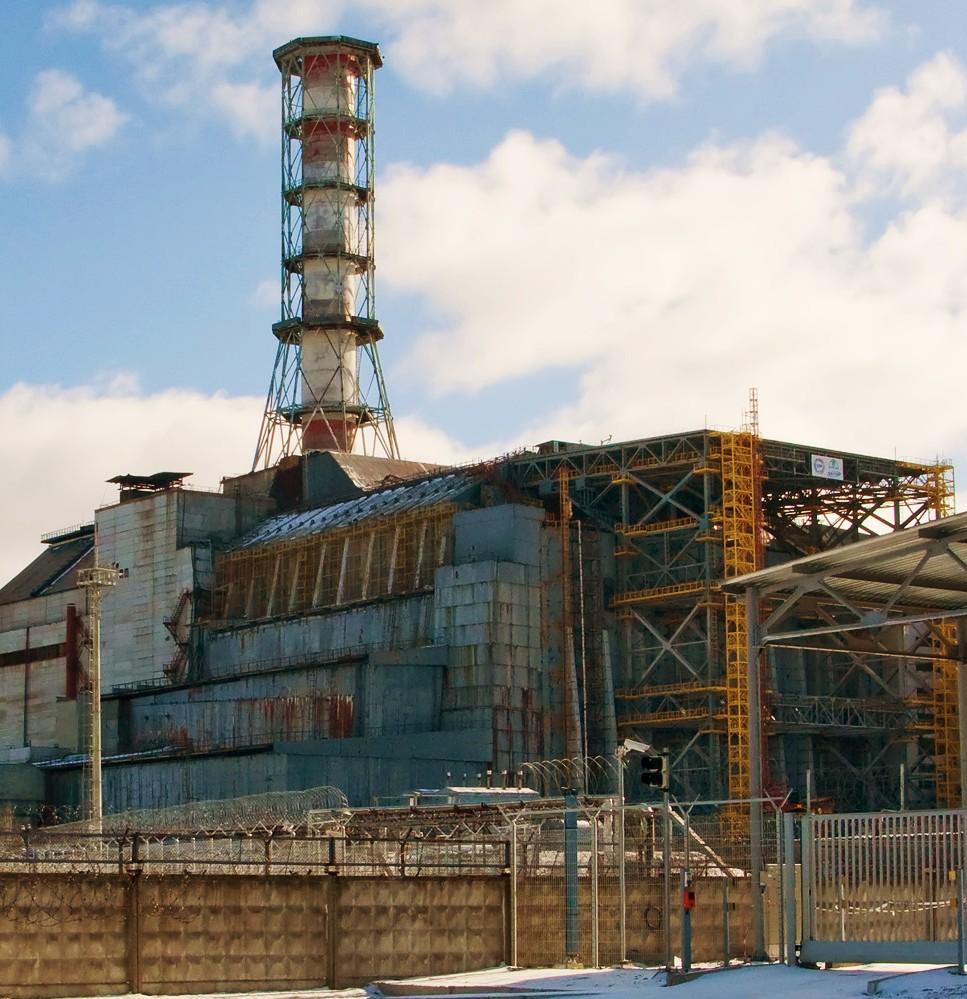 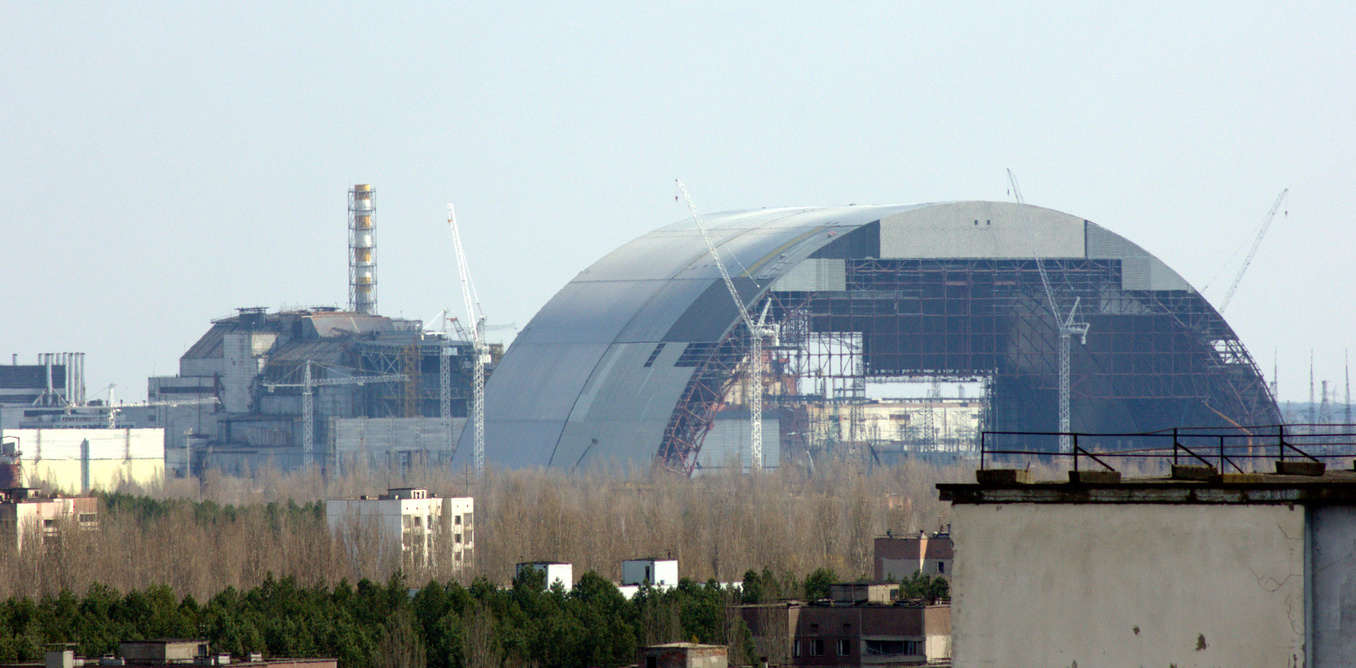 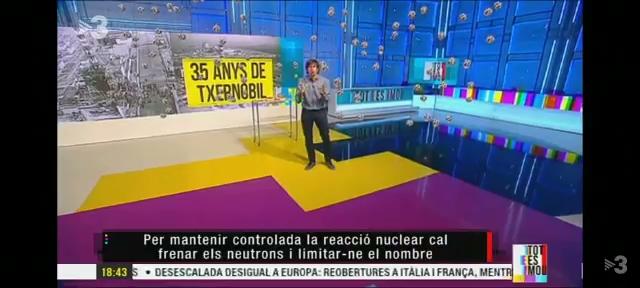 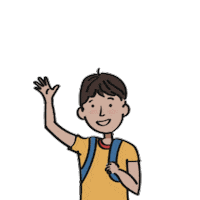 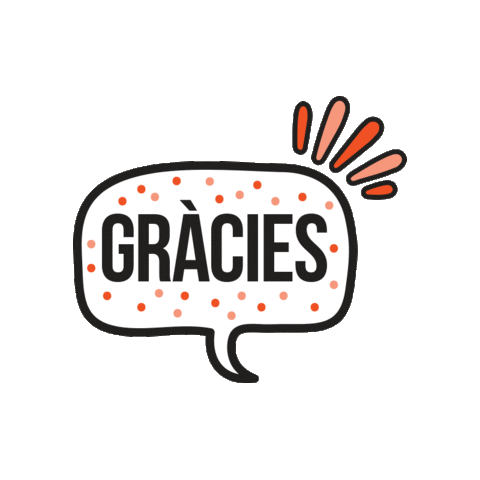 Preguntes.
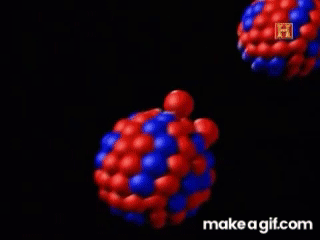